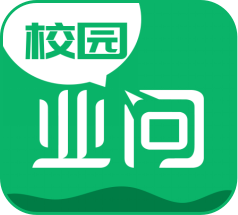 应届生十大面试技巧
卢致毅
内容题纲
一、面试前应该做哪些准备？
二、如何在无领导小组面试中脱颖而出？
三、常规面试问题有哪些？怎么回答？
四、HR 喜欢问哪些刁钻的问题？该如何应对？
五、如何机智地向面试官解释简历中的瑕疵点？
六、危机场景该如何处理？
七、HR 是怎样在面试时测谎的？
八、英文面试该如何准备？有哪些特别注意事项？
九、如何向面试官提问？
十、面试中，如何观察这家公司是否适合自己？
一、面试前应该做哪些准备？
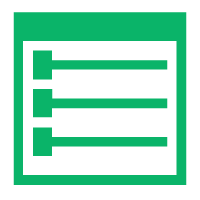 基础信息：公司、岗位信息，简历信息



常规问题：提前想好答案



穿着形象：正装最安全
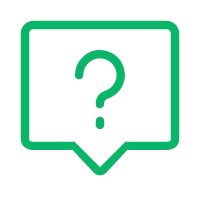 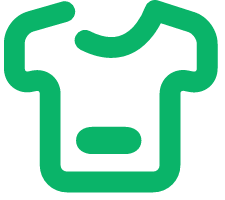 二、如何在无领导小组面试中脱颖而出？
能力考察参考：

综合分析 20%

组织协调 20%

人际沟通 20%

情绪稳定 20%

言语表达 15%

举止仪表 5%
无领导小组面试角色选择：
leader：

书记员：

挑战者：

总结者：

参与者：
自信、口才、逻辑思考，综合能力最强。

写字不错速度快，内向踏实，敢于加入讨论。

思维活跃、创意无限、提问题，亮相，抢镜。

控制时间、大局观，要有决议、解决方案。

积极参与、补充，水平平均、增加曝光率。
二、如何在无领导小组面试中脱颖而出？
避免：


冲突

东拉西扯

举止不成熟
小组表现考察：


有逻辑、有观点、有方案

行为处事成熟、专注投入、靠谱的团队
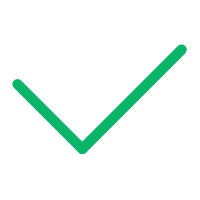 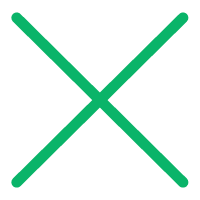 三、常规面试问题有哪些？怎么回答？
1、工作中遇到哪些困难？如何解决的？

准备案例选有点难度的，能体现能力。


2、同学们如何评价你？或你觉得你的优缺点分别是什么？

大体好、有小缺陷、缺陷可接受


3、业余时间都做什么？

作为引子，获取更多信息，要真实
三、常规面试问题有哪些？怎么回答？
4、你的一年和三年目标分别是什么？

近期目标结果，未来晋升，怎么实现。


5、如果交给你XXX任务，你打算怎么干？

提前设想、计划、资源、方案


6、入职以后，你打算做的最top的三件事是什么？

从大到小：公司业务、工作职责、棘手问题
四、HR 喜欢问哪些刁钻的问题？该如何应对？
1、你做的实习经历比较杂，你是怎么规划你的职业的？
强调经历属于长期职业规划的一部分

2、问财务人员，你会不会做假账啊？
有所为有所不为、有技能有商业道德

3、让你去销售我们公司的产品，你打算怎么卖？
打开思路、创新意识

4、从进门到现在，你对我们公司有什么建议吗？
关注细节

5、你了解我们竞争对手的产品吗？你觉得他们产品有什么问题？
提前做好功课
五、如何机智地向面试官解释简历中的瑕疵点？
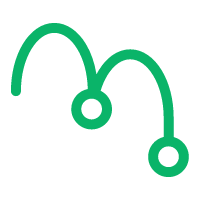 跳槽过于频繁
想好不可抗力的理由


经历有中断
体验人生、进修，对职场、人生有进步和意义的


跨专业转行
能力胜任、知识储备
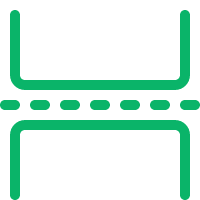 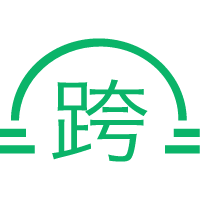 六、危机场景该如何处理？
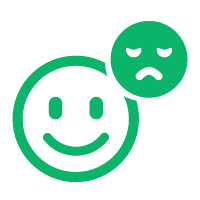 1、遇上比较奇葩的面试官
尊重、保持微笑、沉着应对


2、现场突发状况
积极热心、主动提供帮助


3、遭遇压力面试
3.1 HR追问的特别紧，反问确认问题，给自己留出思考时间。
3.2 群面，n个面试官、一个应聘者，沉着冷静。
3.3 高层突然参与面试，礼貌应对。
3.4 参加团队午餐会，注意礼仪、互帮互助。
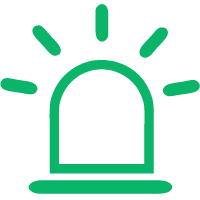 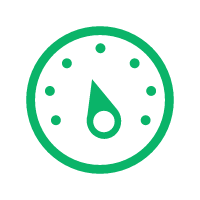 七、HR 是怎样在面试时测谎的？
现在比较常用的面试方法都是基于关键行为面试法。它是基于以往行为的事例来测试面试者是不是具有这个岗位所需要的技能。这种面试方法，他是假设过去的行为是未来表现的一个最佳判断依据。


STAR法则：
任务 （Task）
行动  （Action）
分配的任务
采取的行动
情境（Situation）
面临的情景
结果  （Result）
行动的结果
七、HR 是怎样在面试时测谎的？
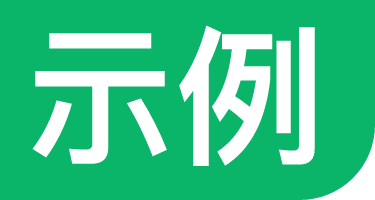 关注客户的需求，该怎么用STAR原则来描述：

情况S: 一个重要的酒店客户深夜打来电话，听起来很着急，因为安装在他们即将开业的酒店的电梯好像在设计上有些问题，而现在正是旅游的高峰期。
 
任务T: 我停下手中的事情，立即与投诉的客户取得联系，了解情况，确保让他们知道我已经得知此事，并给了他们我家、办公室的电话及手机，告诉他们随时都可以给我打电话，承诺我们会尽快解决这个问题。
  
行动A：然后，我连夜查看图纸等资料，第二天一早我组织了一个小组，立即投入工作，解决这个客户的问题。

结果R: 我们在12小时之内不仅解决了设计上的问题，而且按时将新电梯安装在新的酒店里。至今这个客户一直和我们有业务往来，并向其他客户积极推荐我们。
七、HR 是怎样在面试时测谎的？
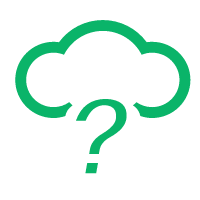 如果不想让HR怀疑你的话，应该避免以下三种表述：

1、模糊不清的表达，不能提供任何细节上的信息。
我时常花时间了解客户的需求，这使他们感到称心满意。
我负责将项目文件编排妥当，然后发给客户。
当我们预计到可能不能满足期限时，便全力投入工作，最终把工作完成。
2、经常使用主观观点：我认为、我相信、我想。

3、表达理论或未来的称述：计划、将会。
八、英文面试该如何准备？有哪些特别注意事项？
英文面试通常会比较常规，比如说你做一下自我介绍、你说一下为什么要来我公司、你讲一下你的某段经历或者是说你讲你做过的最有成就感的一件事儿，等等。
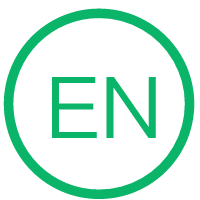 1、勤能补拙、熟能生巧

2、沉着冷静、化繁为简
九、如何向面试官提问？
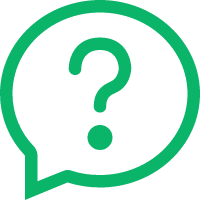 两类比较安全的问题：
一、有关公司情况和未来工作的
二、入职后我需要马上解决的几个问题是什么，难度在什么地方

问高层：行业发展的趋势是怎么看的？对行业里面的几个巨头，您是怎么评价的？公司战略是怎样的？高层不太关心战术层面的事情，他更关心的是行业环境趋势、公司战略之类的话题

哪些问题不要问：
一、显而易见的问题：岗位信息、公司所属行业
二、薪酬福利的细节问题：餐补、交通补
十、面试中，如何观察这家公司是否适合自己？
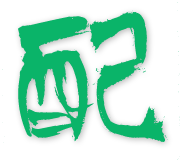 1、HR通知面试很紧急
2、面试过程不太愉快，高傲等
3、办公地点：住宅区、商住两用
4、面试官很随意，嚼口香糖？
5、观察公司员工整体形象、神态
6、观察公司整体布置、会议室？
7、面试官对于应聘者的回答反馈
其他问题
感情状况？关心女生是否快生小孩，补充短期没结婚生小孩计划。
谈待遇技巧？表达真实期望，同时表达愿意遵循公司政策。如果达到很快出offer，达不到，可能会在其他地方补偿。
外企招聘周期？外企自然年结算，一般春季之后。
三年规划怎么说？ 一般职级规划：专员-主管-经理。
校招，企业关心什么？关心学校的情况，学习情况，实践情况，办公软件、态度、解决问题的能力等。
自我介绍，2-3分钟即可。显示实力特征，什么证？什么牛公司实习？为让他提问题埋下伏笔。
问对前领导的看法，觉得领导性格怎么样？看人才对领导风格的适应。
群面中谁表现好，谁表现差？站在hr角度客官回答。
群面有人很啰嗦，怎么办？要敢于礼貌制止。
连续追问 然后呢？ 测谎， 穷追猛打追问。
校园经历哪些可以讲？组织活动，做外联项目，沟通合作能力。
独生子女？ 合作能力？ 性格？
欢迎扫码互动交流
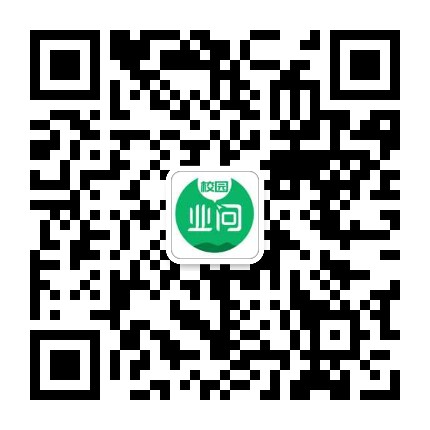 小秘书
THANKS!